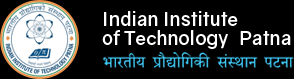 Post-Mid Sem
PH 608 Atomic Collision Physics
Lec 2 (05/03/2024)
Raghavan K E
Associate Professor
Indian Institute of Technology Patna
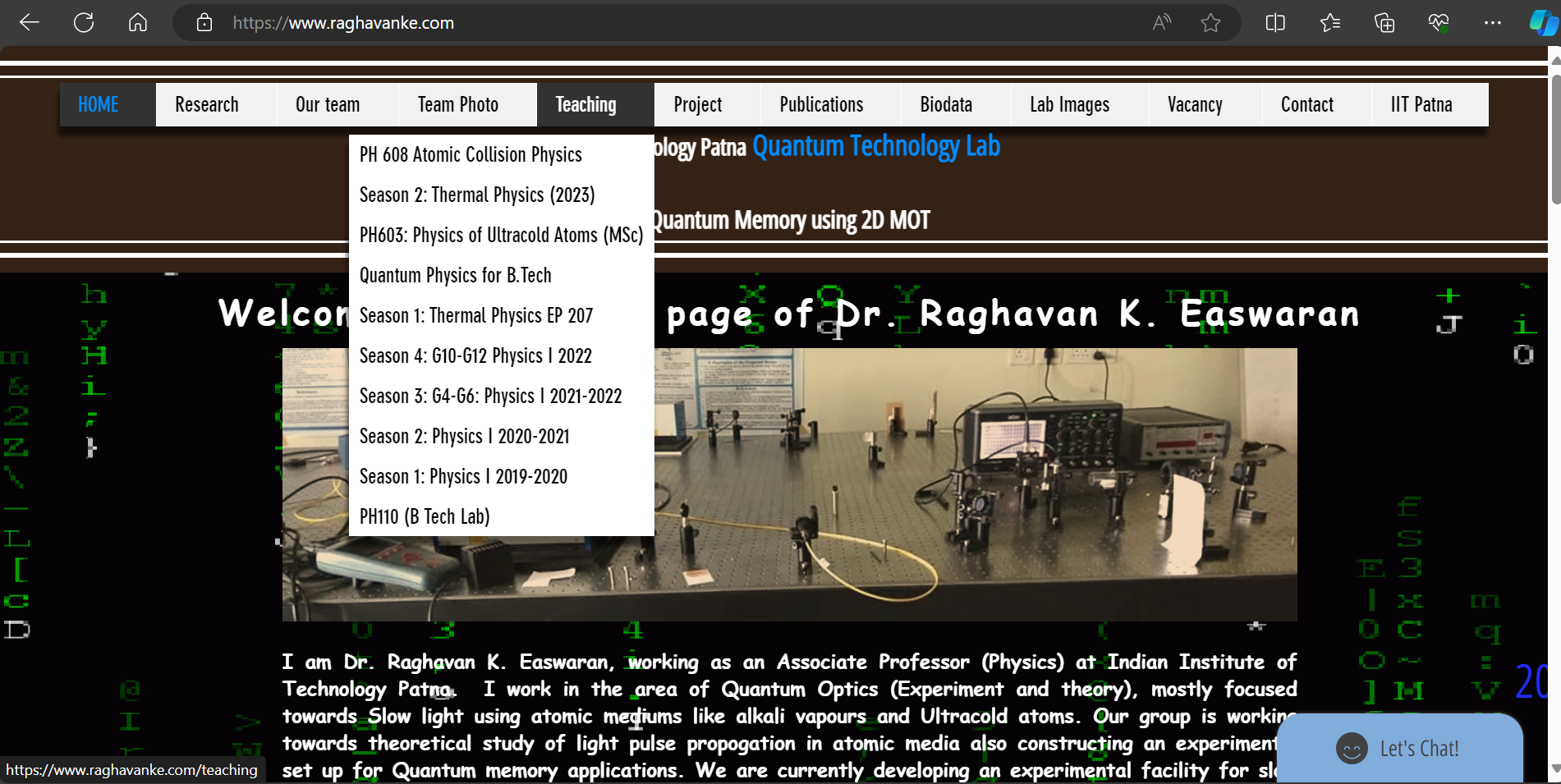 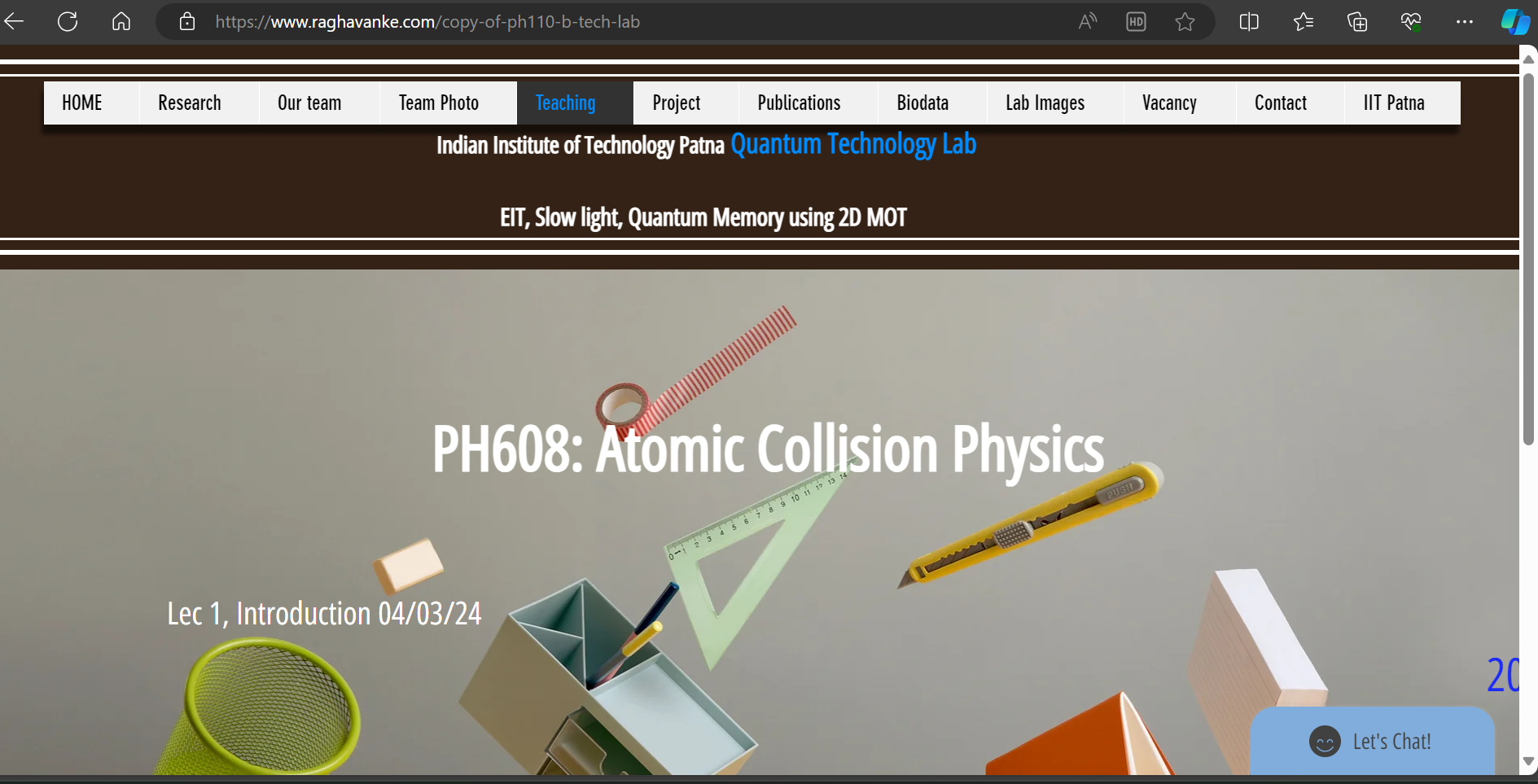 Attendance (Post-Mid Sem)
Interatomic Potential: Lennard Jones Potential
Interatomic Potential: Lennard Jones Potential
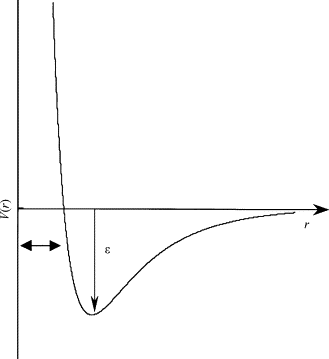 Lennard Jones Potential
Interatomic potential
A
B
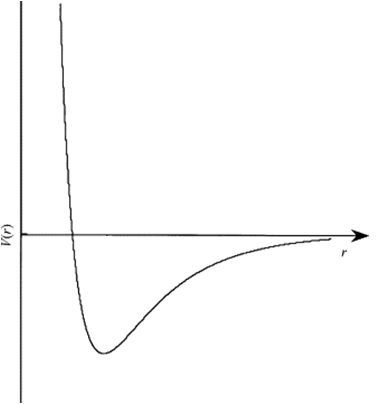 rb
ra
E
B
Interatomic potential
A
B
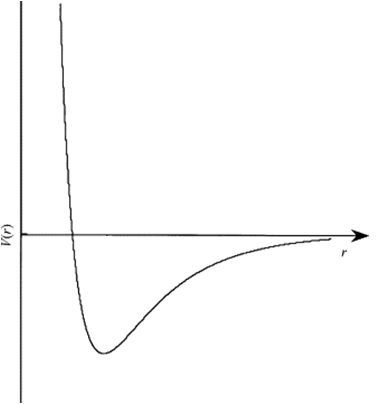 E
ra
B
Interatomic potential
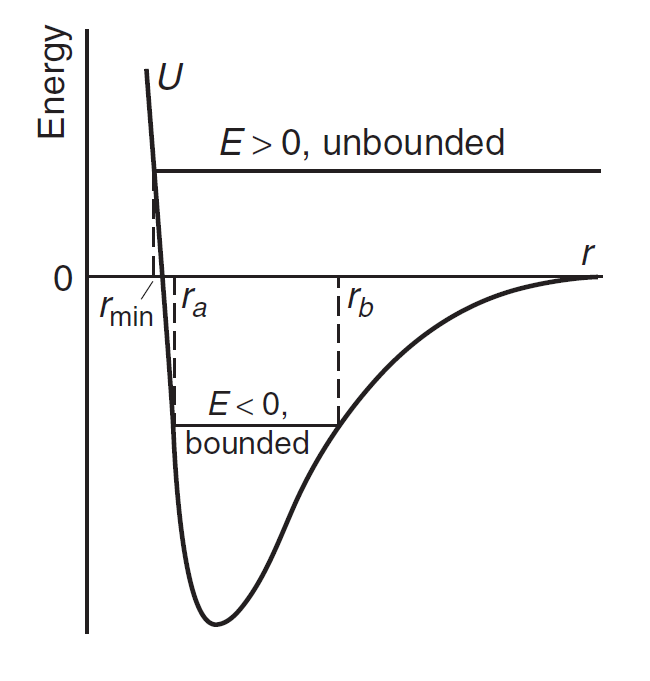 Lennard Jones Potential
Nearly Parabolic
Small Oscillations
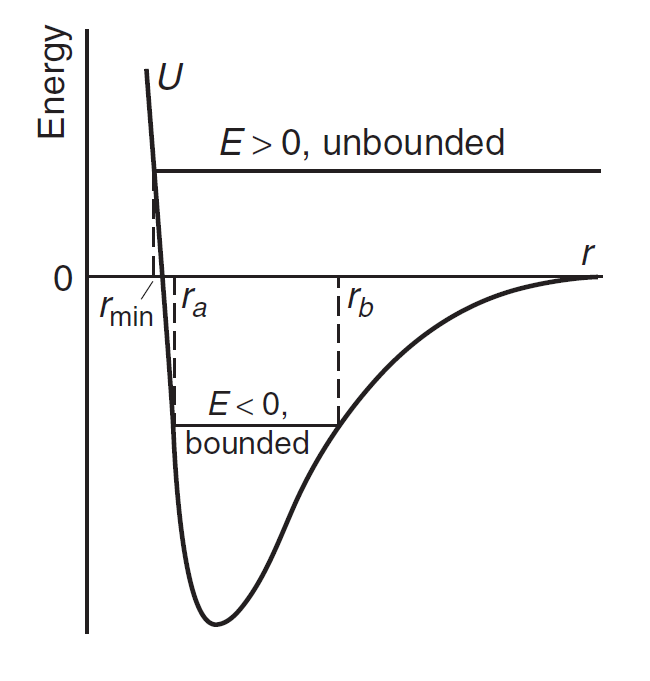 Taylor series expansion of a function f(x), about 
A point x=a is given as
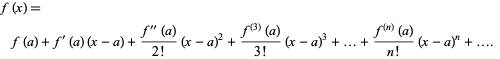 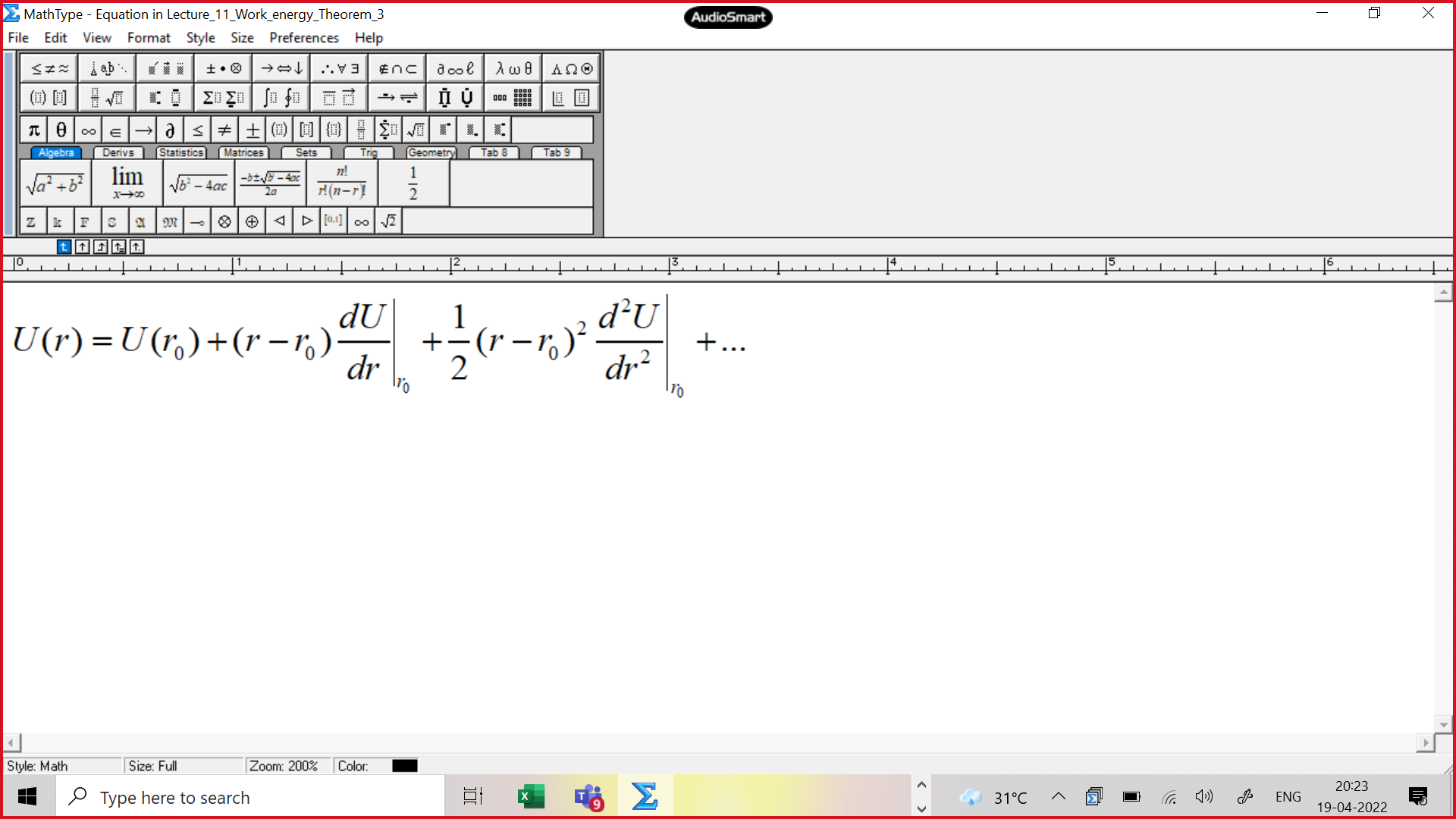 Nearly Parabolic
Harmonic Oscillator
Velocity Vs. Position plot
Around
Equilibrium
For small oscillations only
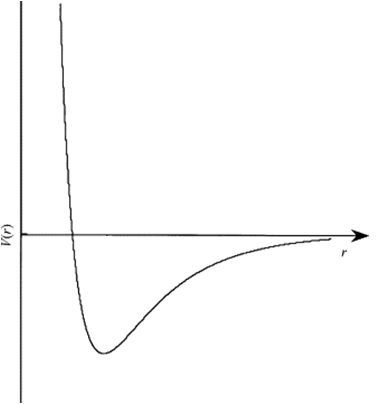 V
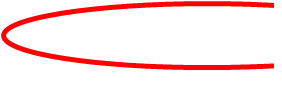 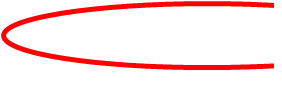 r0
r
Note that velocity will be maximum at equilibrium point
In a Quantum Scattering we expect………..
Pure background
Pure resonance
Interreference term
Post-Mid-Sem Topics
Recap of Phase-shift analysis for atom-atom collision 
Hard-sphere scattering
Case-study: Low-energy scattering in attractive square well
Phase-shift Analysis
Resonances and its widths
Energy differences between the resonances
Scattering length and Scattering Cross-section
Contributions from background (hard sphere), pure resonance and Interference  parts
Breit-Wigner resonance and Fano parameterization
Will Square well potential analysis remain valid for other general form of potential?
Phase shift and Time delay in resonances
Some case-studies in cold atoms and Engineering Applications
Upcoming Plans
Derivation of general expression of phase shift without the knowledge of exact form of potential (Recap)




Case study: Hard Sphere Scattering




Expression of Phase shift of any general potential in terms of hard sphere part and potential part
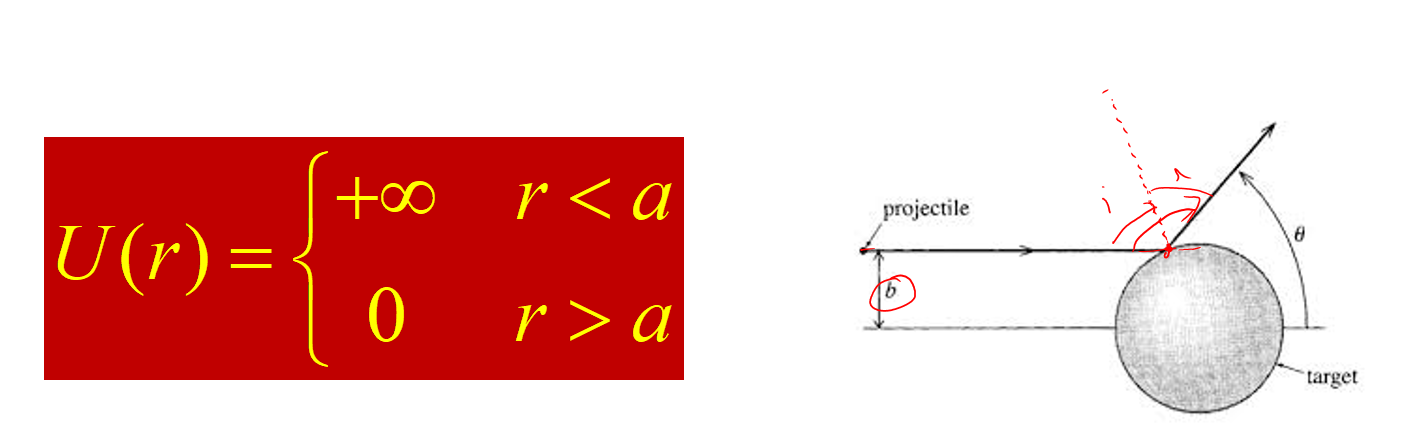 The general expression of phase shift without the knowledge of exact form of potential (Recap)
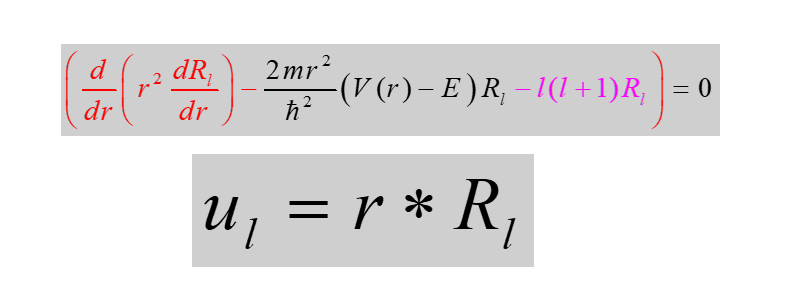 Scattering parameter
Scattering cross section
How to obtain Scattering phase shift    ?
Phase shift is computed with reference to the unscattered wave.
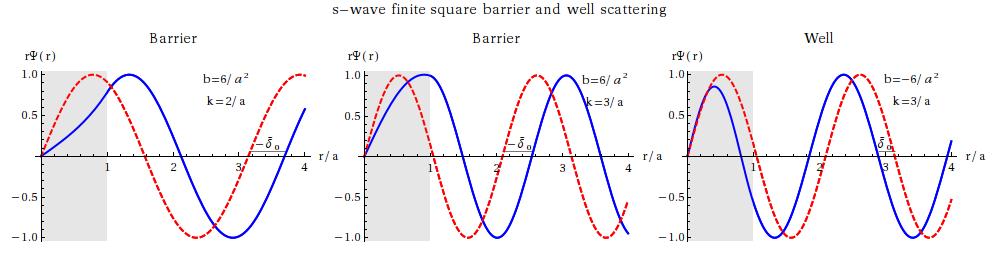 18
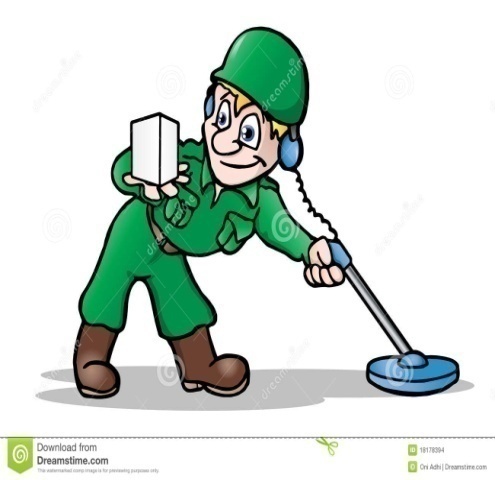 A
B
Active region
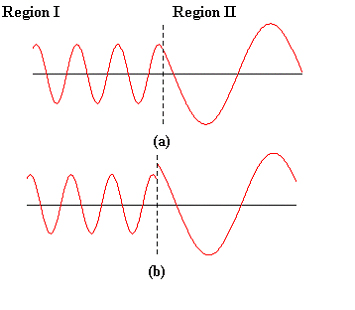 How to calculate the scattering phase shift outside the active region?
Impose the boundary condition: Rl and Rl’ have to be continuous.
A
B
Active region
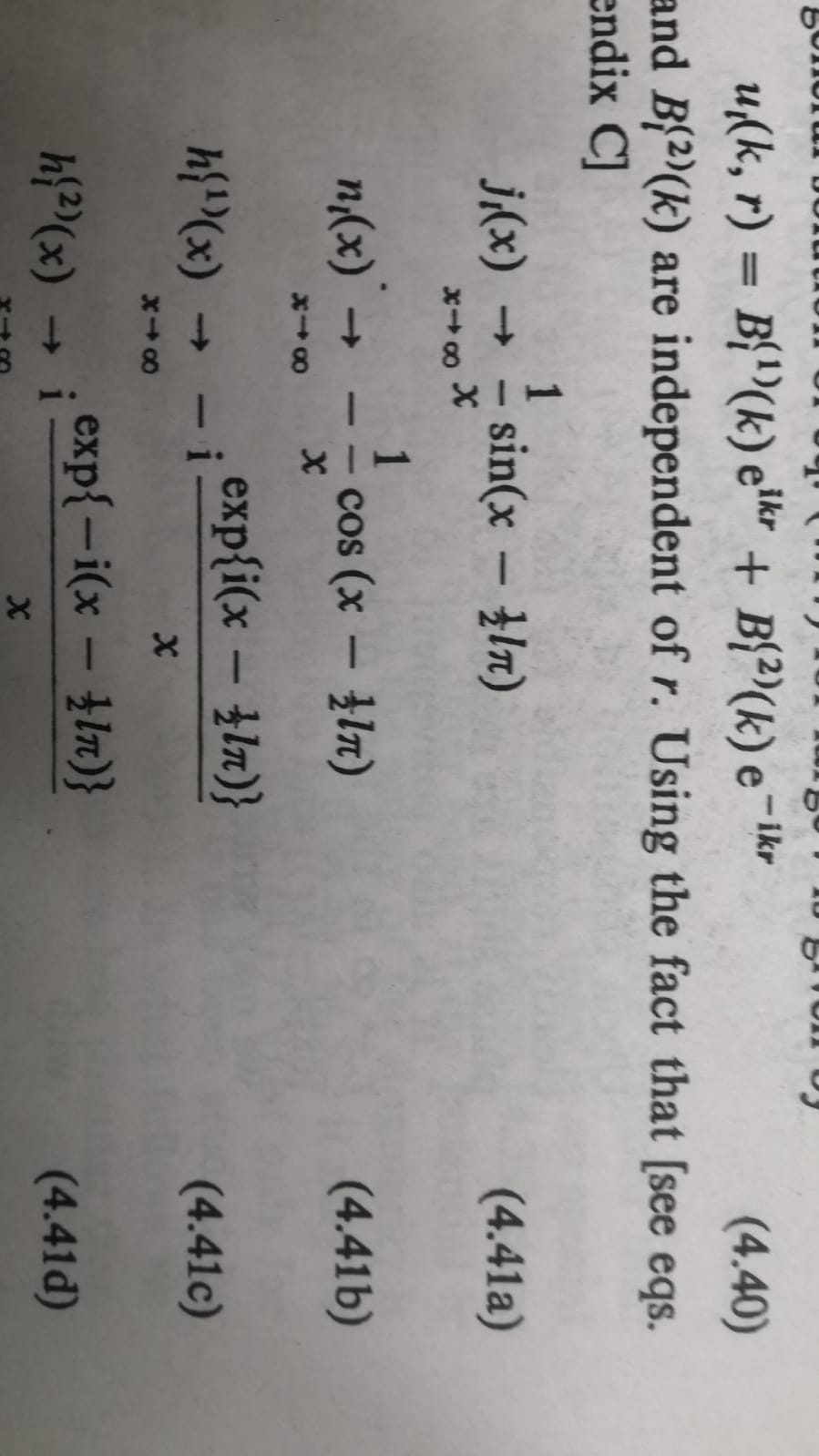 ‘a’
‘a’
Numerically solved!
‘a’: Range of the potential
This is the general expression of phase shift without the knowledge of exact form of potential
Hard-Sphere scattering
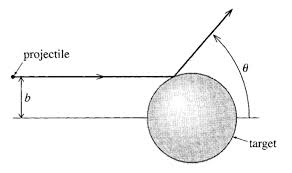